novembro 2024
Aviso de início de devolução dos valores de empréstimos relacionados a empréstimos especiais, como Fundo Emergencial de Valor Baixo
Gostaríamos de informar o seguinte sobre o início da devolução (pagamento) dos empréstimos especiais, como Fundo Emergencial de Valor Baixo devido ao impacto da infecção pelo novo coronavírus que foram realizados por este Conselho.

1. Documentos enviados desta vez (itens inclusos no envelope)

.
Conselho de Bem-estar Social da Província de Gifu
Responsável por Empréstimos do Departamento de Assistência à Subsistência
Registro

○ Status do empréstimo / valor a ser devolvido (saldo a ser devolvido)
Empréstimos especiais, como Fundo Emergencial de Valor Baixo devido ao impacto da infecção pelo novo coronavírus
Orientações sobre devolução
Notification of Repayment
○ Período de devolução, etc.
○ Forma de devolução: a devolução será por transferência bancária

Se você não se registrou para transferência bancária, precisará concluir os procedimentos necessários.
Entre em contato com este Conselho (telefone 058-201-2100).
<Conta para transferência>
2. Informações para contato
Responsável por Empréstimos do Departamento de Assistência à Subsistência do Conselho de Bem-estar Social da Província de Gifu
[Número de telefone/Contact Number] 058-201-2100
[Horário de atendimento/Reception Time] Dias úteis das 9:00 às 17:00
Orientações sobre a homepage
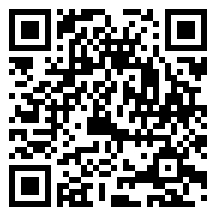 O código QR é uma marca registrada da DENSO WAVE INCORPORATED.
【Pedido】
・	Não estamos recebendo os documentos diretamente. Evite trazê-los pessoalmente para realizar os procedimentos.
・	Para dúvidas sobre este assunto, entre em contato através do número de telefone acima.
Poderá ser difícil conseguir atendimento telefônico logo após o recebimento desta notificação. Contamos com a sua compreensão.
・	Os documentos uma vez enviados não poderão ser devolvidos. Contamos com a sua compreensão.
・	Poderá levar cerca de um mês desde o momento da solicitação até que o resultado da decisão de aprovação ou reprovação da isenção saia.
● Para entrar em contato sobre este assunto
[Número de telefone / Contact Number] 058-201-2100
[Horário de atendimento / Reception Time] Dias úteis das 9:00 às 17:00
Sobre a devolução
Empréstimos especiais, como Fundo Emergencial de Valor Baixo devido ao impacto da infecção pelo novo coronavírusSobre empréstimos especiais sujeitos à isenção de devolução
O valor do empréstimo poderá ser devolvido através de transferência bancária (débito da conta cadastrada).
Favor verificar o saldo para que não haja insuficiência de saldo na data da transferência.
Em relação ao “Fundo de Apoio Geral (Reempréstimo)”, para as famílias isentas do imposto residencial em 2024, a devolução (pagamento do dinheiro emprestado) do empréstimo será isentada.
O mutuário (a pessoa que recebeu o empréstimo)está isento “tanto da taxa per capita quanto da taxa sobre a renda” do imposto residencial no ano fiscal de 2024?
Isento de imposto
Tributado
*Favor verificar junto ao governo municipal se você foi isentado de impostos
Quem é o atual chefe da família?
Alguém além do mutuário
O próprio mutuário
O atual chefe de família, era da mesma família quando pediu o empréstimo?
Sim
Não
Se o atual chefe da família foi isentado “tanto da taxa per capita quanto da taxa sobre a renda” do imposto residencial no ano fiscal de 2024?
Isento de imposto
Tributado
Não será elegível para a isenção

(1) Favor verificar o aviso sobre o valor devedor da devolução
Orientaremos os procedimentos
*	Caso seja o dia em que instituição financeira está fechada, a transferência será realizada no dia útil subsequente.
Sobre os procedimentos, favor telefonar para a central telefônica 058-201-2100
Após verificação da elegibilidade, este Conselho enviará o formulário de solicitação de isenção pelo correio
Em relação aos empréstimos especiais, como Fundo Emergencial de Valor Baixo, etc. devido à infecção pelo novo coronavírus que são realizados por este Conselho, caso o mutuário corresponda aos itens abaixo, após a solicitação, se este Conselho notificar a decisão de isenção, a devolução (pagamento do dinheiro emprestado) será isentada.
●Fluxograma para verificação de elegibilidade para a isenção
Folheto de adiamento de devolução
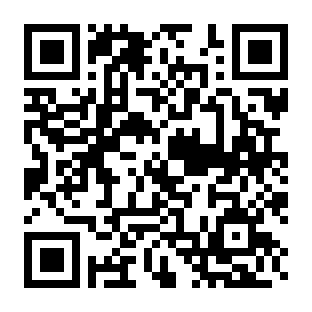 Orientaremos os procedimentos
Sobre os procedimentos, favor telefonar para a central telefônica 058-201-2100
Após verificação da elegibilidade, este Conselho enviará o formulário de solicitação de isenção pelo correio